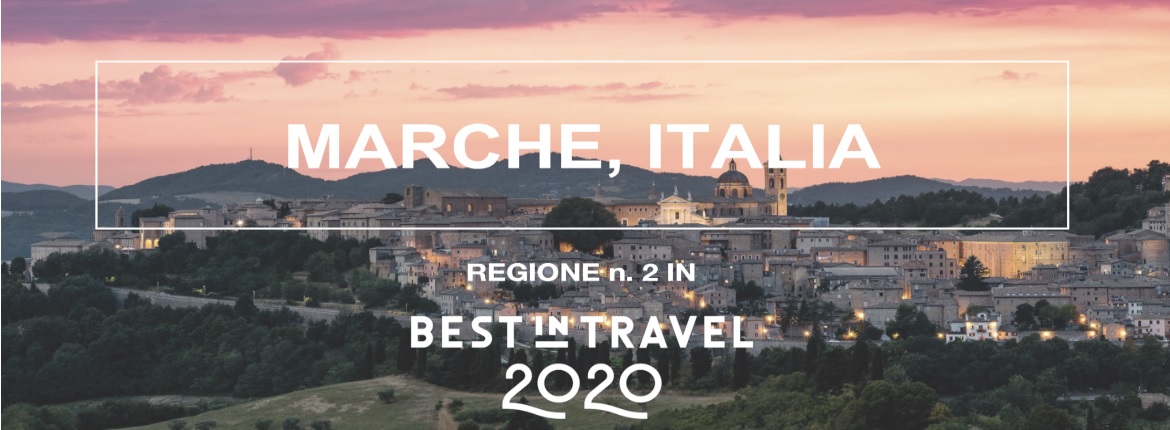 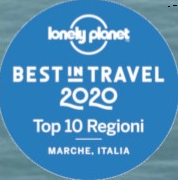 REGIONE MARCHE
SERVIZIO SVILUPPO E VALORIZZAZIONE DELLE MARCHE
P.F. TURISMO
Sede Regione Marche – Sala Raffaello - Martedì 26 novembre alle 12,30
    
.
Presentazione movimento turistico registrato nelle strutture ricettive della regione Marche 
Anno 2019

Periodo    Gennaio/Ottobre
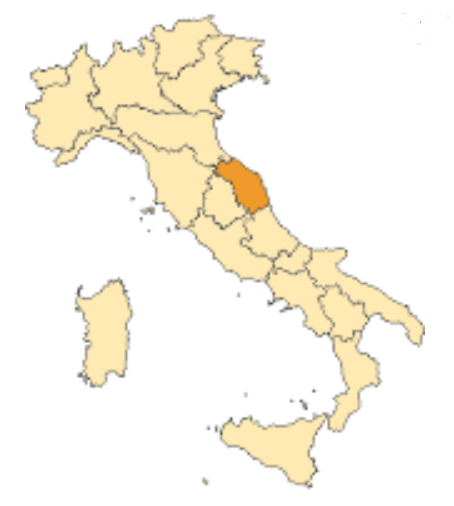 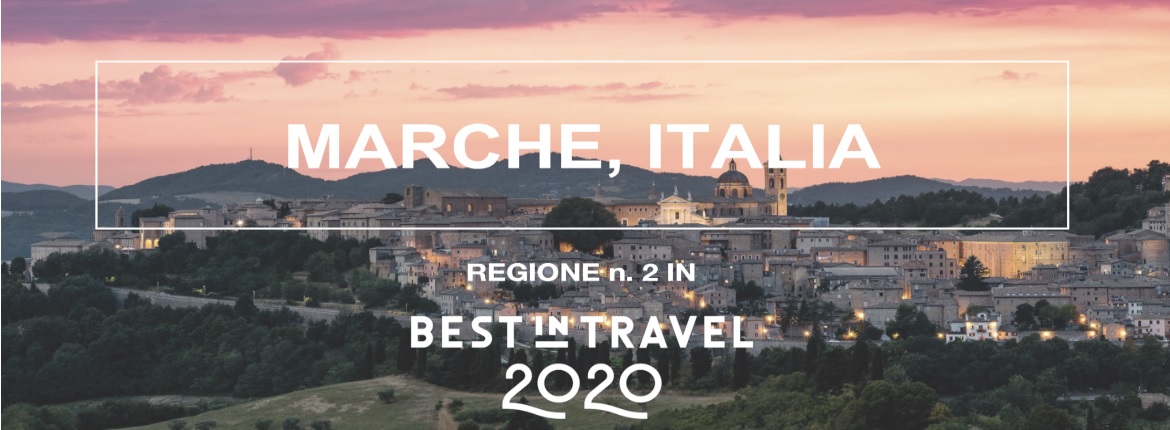 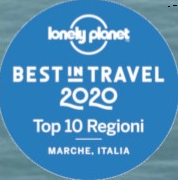 REGIONE MARCHE
SERVIZIO SVILUPPO E VALORIZZAZIONE DELLE MARCHE
P.F. TURISMO
Il turismo nella regione Marche

Periodo Gennaio/Ottobre 2019














    
 Elaborazione Regione Marche - Osservatorio Regionale del Turismo (Fonte Strutture Ricettive).
 I dati si riferiscono ai movimenti denunciati direttamente dalle strutture ricettive alberghiere ed extralberghiere.
Variazioni % rispetto allo stesso periodo del 2018
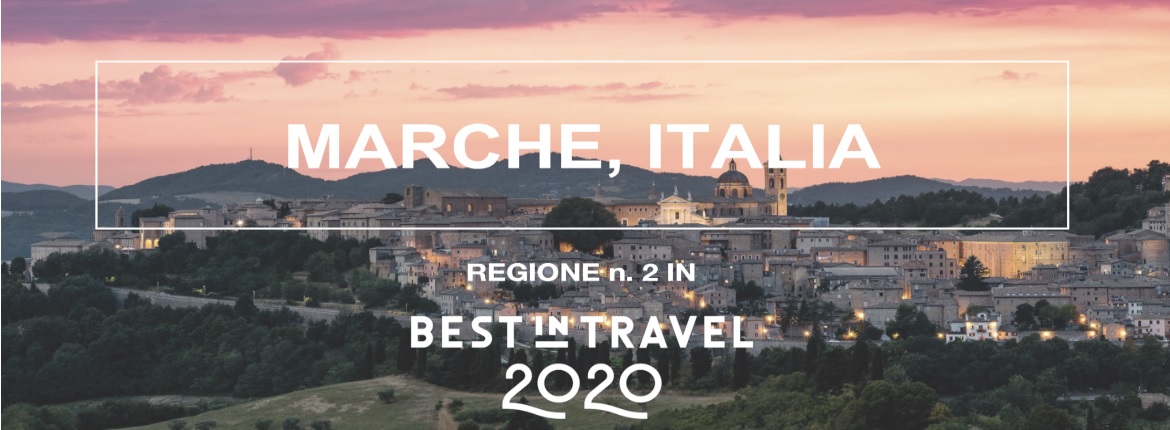 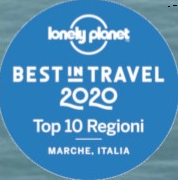 REGIONE MARCHE
SERVIZIO SVILUPPO E VALORIZZAZIONE DELLE MARCHE
P.F. TURISMO
Il turismo nella regione Marche
Periodo Gennaio/Ottobre














    
 
Elaborazione Regione Marche - Osservatorio Regionale del Turismo (Fonte Strutture Ricettive).
 I dati si riferiscono ai movimenti denunciati direttamente dalle strutture ricettive alberghiere ed extralberghiere.
dati su base provinciale
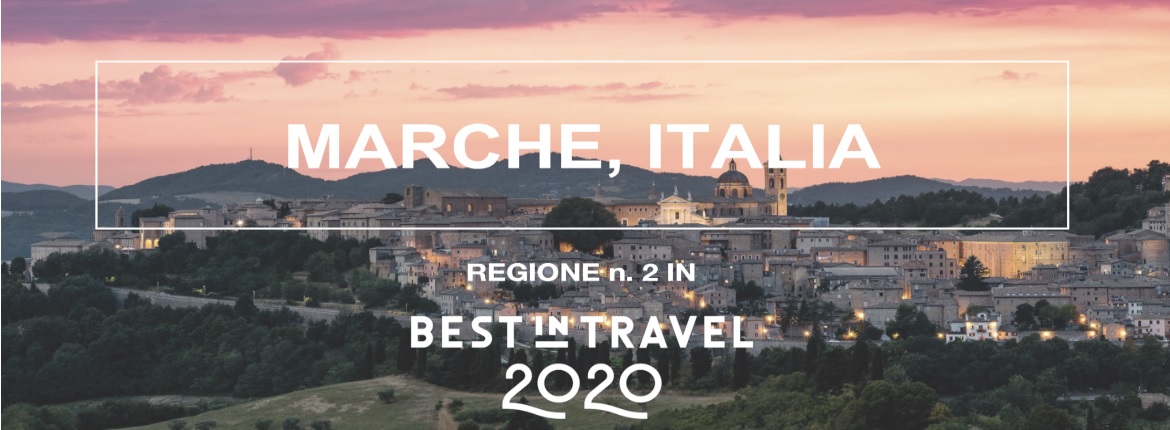 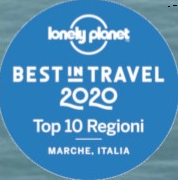 REGIONE MARCHE
SERVIZIO SVILUPPO E VALORIZZAZIONE DELLE MARCHE
P.F. TURISMO
Principali Nazionalità di Provenienza
Suddivisione Arrivi – Periodo Gennaio/Ottobre 2019
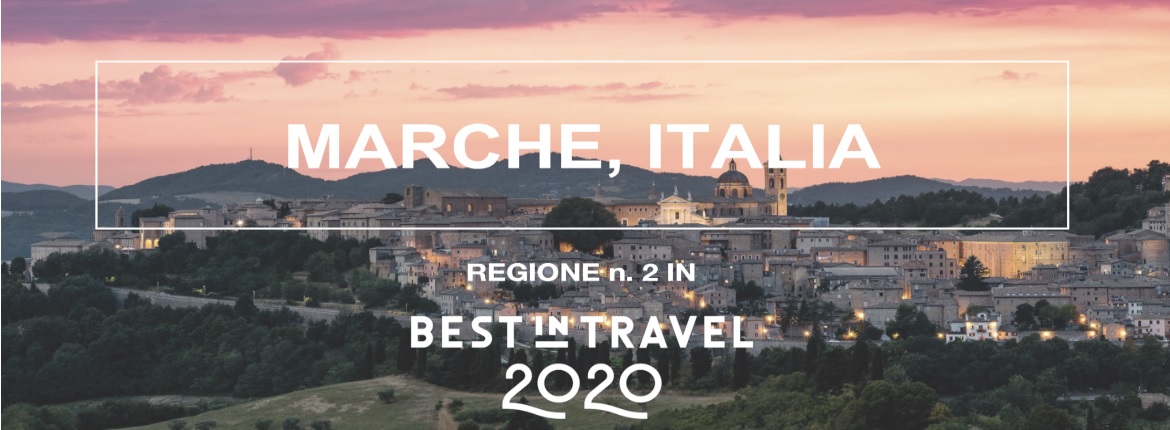 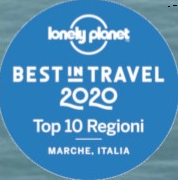 REGIONE MARCHE
SERVIZIO SVILUPPO E VALORIZZAZIONE DELLE MARCHE
P.F. TURISMO
Principali Regioni di Provenienza
Suddivisione Arrivi – Periodo Gennaio/Ottobre 2019
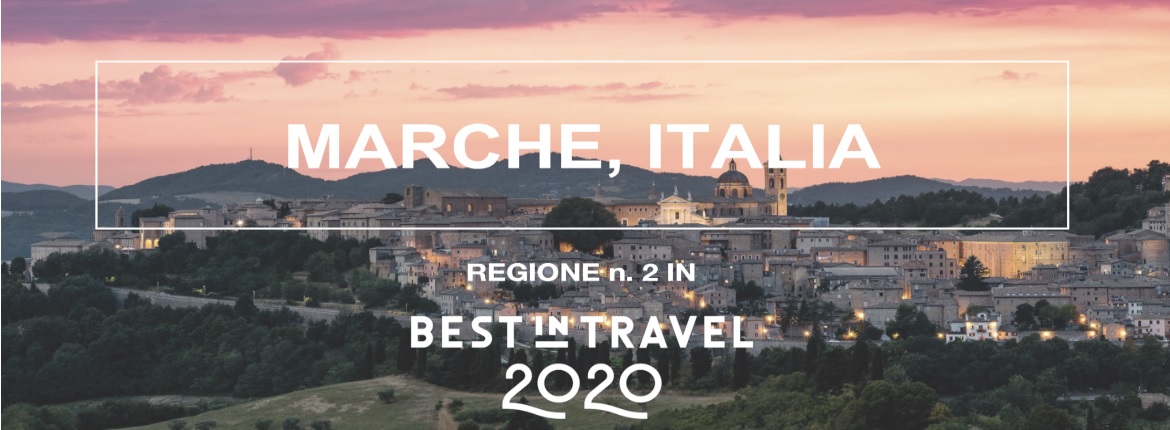 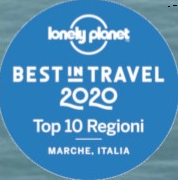 REGIONE MARCHE
SERVIZIO SVILUPPO E VALORIZZAZIONE DELLE MARCHE
P.F. TURISMO
Sede Regione Marche – Sala Raffaello - Martedì 26 novembre alle 12,30
    
.
Movimento turistico registrato nelle strutture ricettive della regione Marche - Anno 2019
Focus Stagione Estiva
Periodo Maggio/Settembre
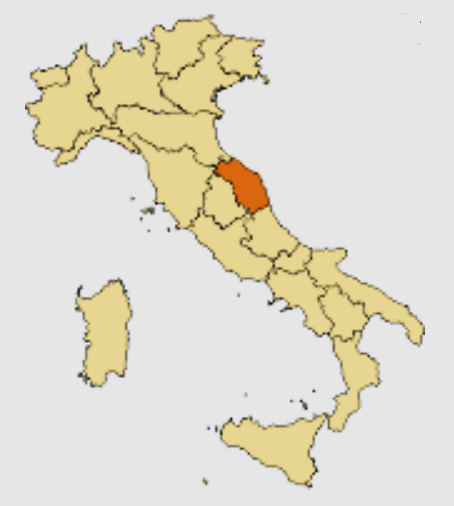 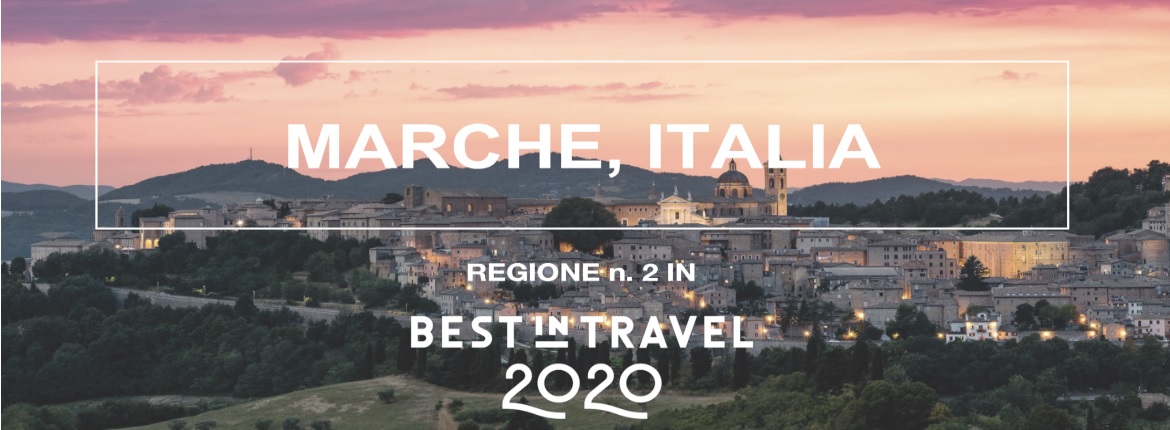 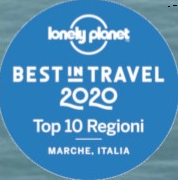 REGIONE MARCHE
SERVIZIO SVILUPPO E VALORIZZAZIONE DELLE MARCHE
P.F. TURISMO
Il turismo nella regione Marche

Periodo Maggio/Settembre 2019













    
 Elaborazione Regione Marche - Osservatorio Regionale del Turismo (Fonte Strutture Ricettive).
 I dati si riferiscono ai movimenti denunciati direttamente dalle strutture ricettive alberghiere ed extralberghiere.
Variazioni % rispetto allo stesso periodo del 2018
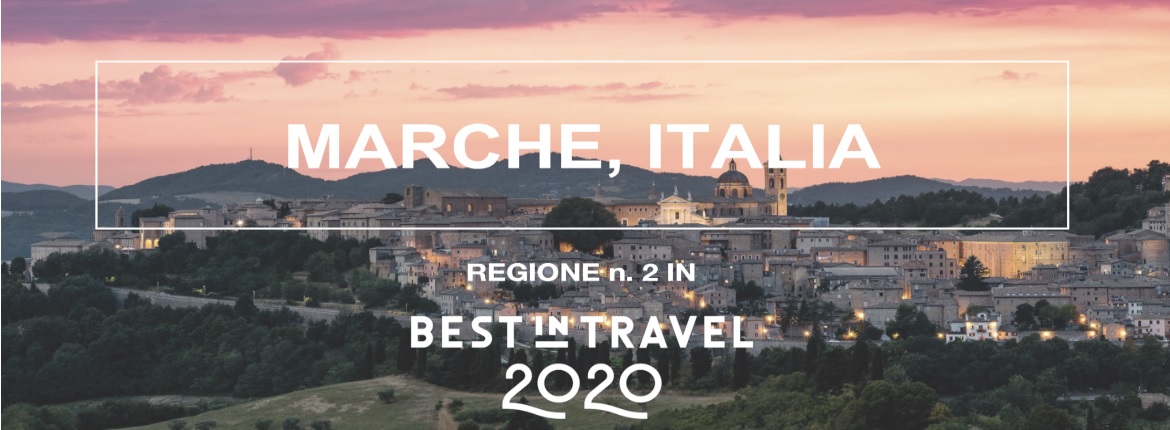 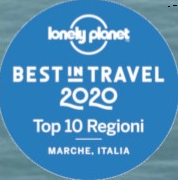 REGIONE MARCHE
SERVIZIO SVILUPPO E VALORIZZAZIONE DELLE MARCHE
P.F. TURISMO
Il turismo nella regione Marche
Periodo Maggio/Settembre














    
 
Elaborazione Regione Marche - Osservatorio Regionale del Turismo (Fonte Strutture Ricettive).
 I dati si riferiscono ai movimenti denunciati direttamente dalle strutture ricettive alberghiere ed extralberghiere.
dati su base provinciale
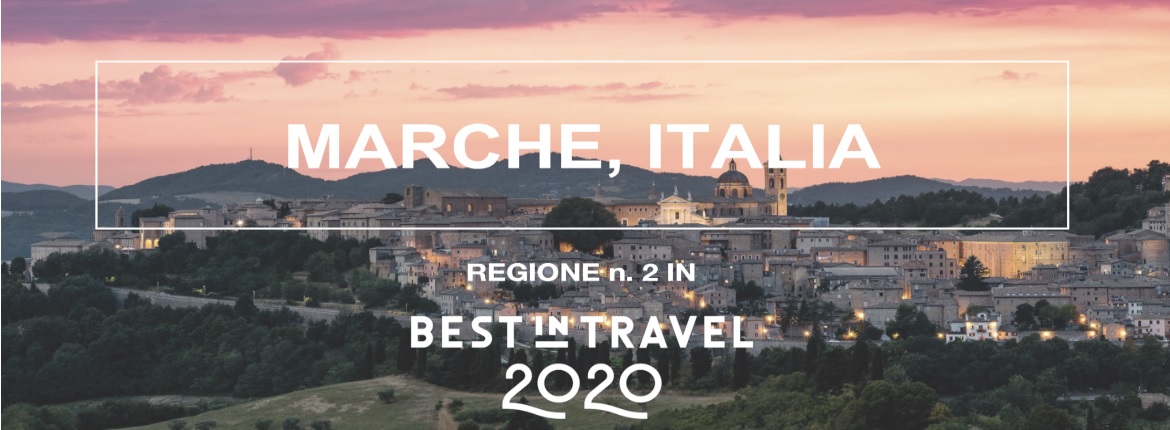 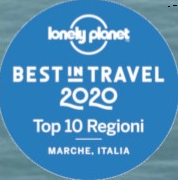 REGIONE MARCHE
SERVIZIO SVILUPPO E VALORIZZAZIONE DELLE MARCHE
P.F. TURISMO
Numero Strutture Ricettive, Aree Sosta e Stabilimenti Balneari,
 presenti nella Regione Marche
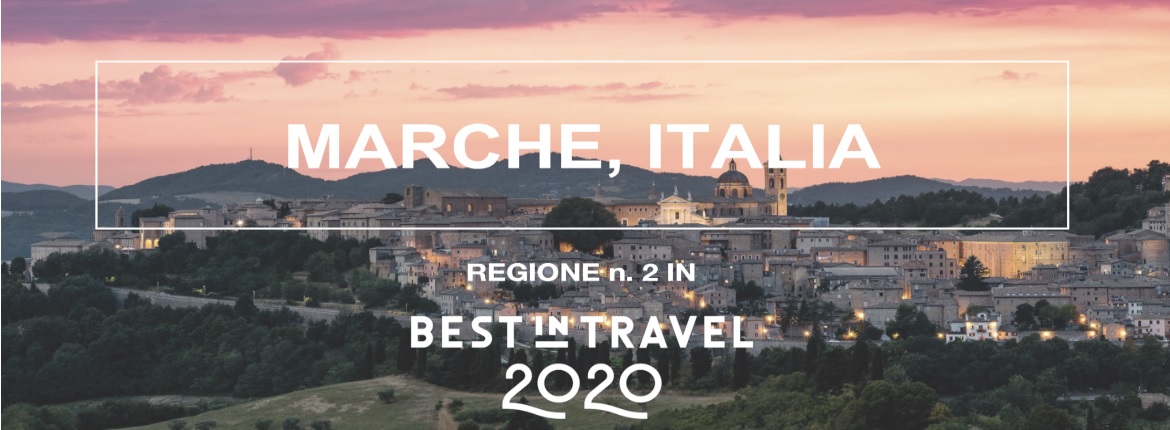 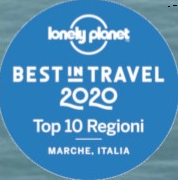 REGIONE MARCHE
SERVIZIO SVILUPPO E VALORIZZAZIONE DELLE MARCHE
P.F. TURISMO
Movimento Turistico registrato negli esercizi ricettivi dei Comuni 
AREA  CRATERE
(Comuni coinvolti n° 83)
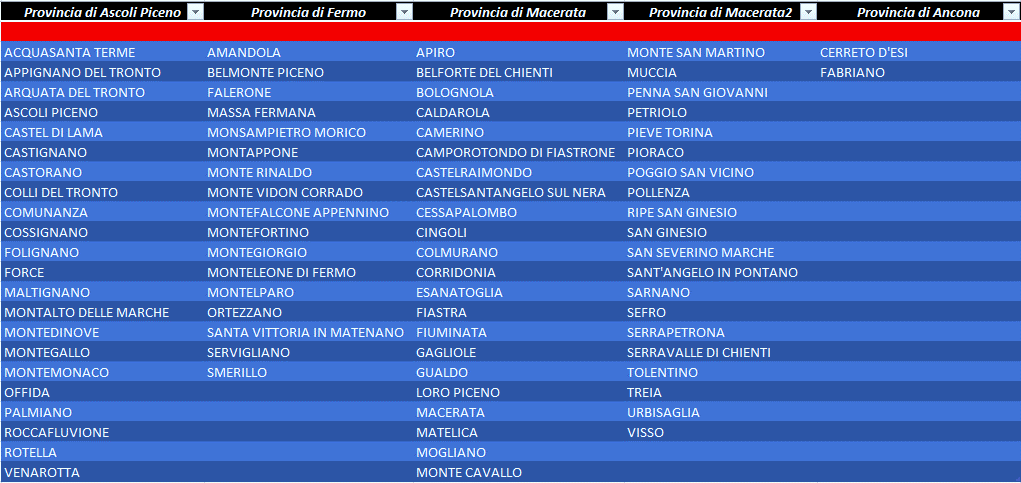 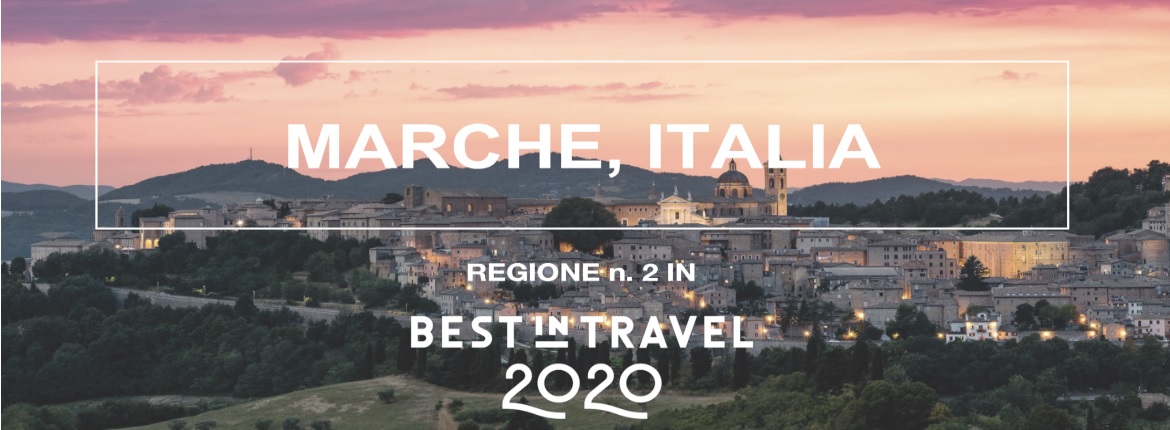 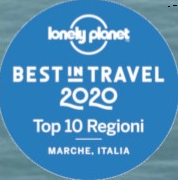 REGIONE MARCHE
SERVIZIO SVILUPPO E VALORIZZAZIONE DELLE MARCHE
P.F. TURISMO
Movimento Turistico registrato negli esercizi ricettivi dei Comuni 
AREA  CRATERE

(Comuni coinvolti n° 83)

Periodo Gennaio/Ottobre 2019
Variazioni % rispetto allo stesso periodo del 2018
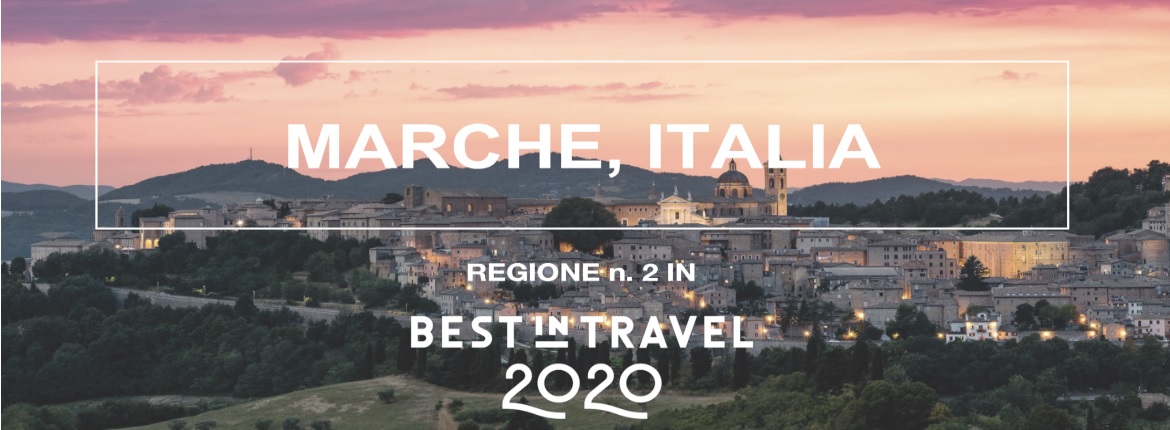 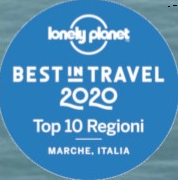 REGIONE MARCHE
SERVIZIO SVILUPPO E VALORIZZAZIONE DELLE MARCHE
P.F. TURISMO
Movimento Turistico registrato negli esercizi ricettivi dei Comuni 
AREA  CRATERE

(Comuni coinvolti n° 83)

Periodo Maggio/Settembre 2019
Variazioni % rispetto allo stesso periodo del 2018
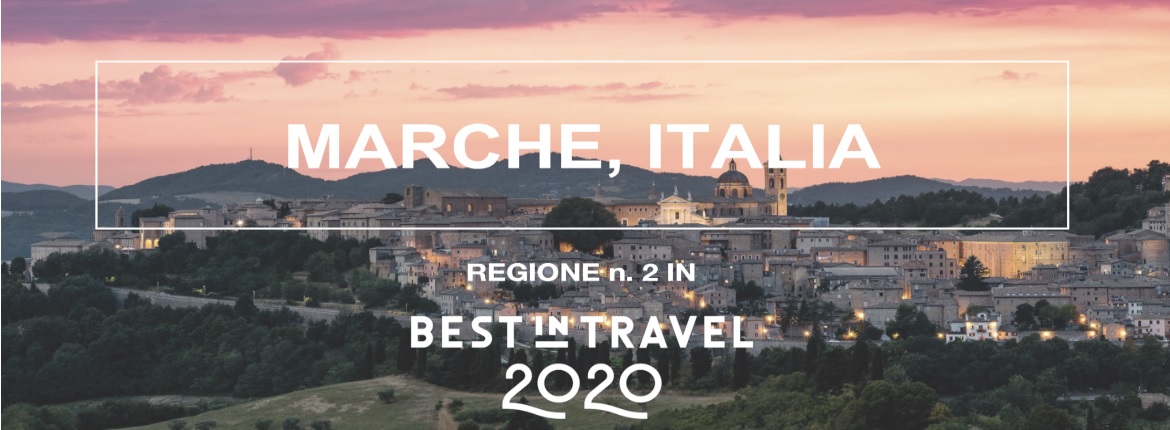 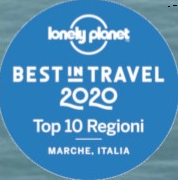 REGIONE MARCHE
SERVIZIO SVILUPPO E VALORIZZAZIONE DELLE MARCHE
P.F. TURISMO
FOCUS: SISTEMA WIFI SPIAGGE
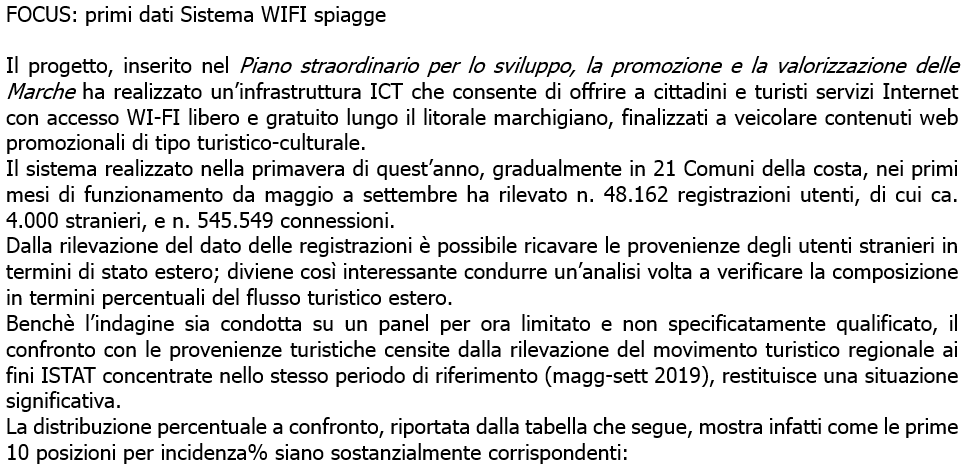 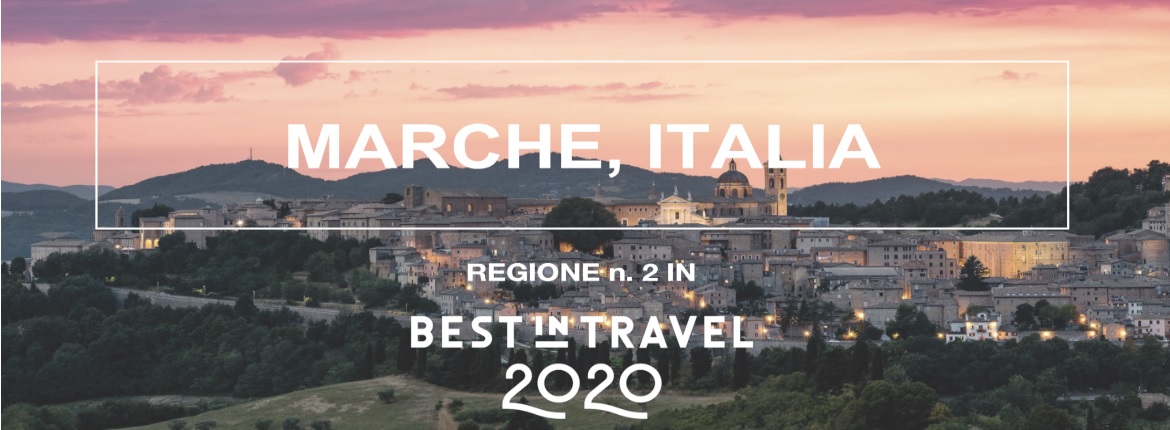 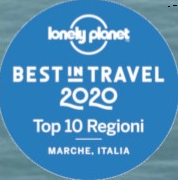 REGIONE MARCHE
SERVIZIO SVILUPPO E VALORIZZAZIONE DELLE MARCHE
P.F. TURISMO
Distribuzione Percentuale a Confronto tra: